Afweer en    lymfatisch stelsel les 2
MK 2 D20
Leerdoelen
Je kunt uitleggen hoe het afweersysteem in de basis werkt
Je kent de begrippen endogeen en exogeen
Je kent het begrip auto- immuunziekte en hoe dit ontstaat
Bespreken taak 1 b
Afweer
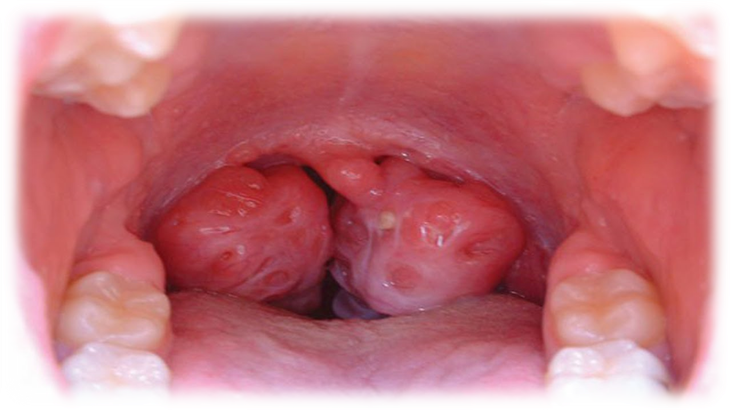 Lymfatisch systeem
Het lymfatisch systeem bestaat uit het lymfevatenstelsel en een groot aantal lymfatische organen. 

Lymfatische organen: verzamelnaam voor alle organen waarin lymfatisch weefsel voorkomt
 De vele lymfeknopen in het lymfevatenstelsel
 De milt
 De thymus 
 Verspreid lymfatisch weefsel, zoals de amandelen (tonsillen)
Lymfocyten
Het lymfatische weefsel wordt gekenmerkt door lymfocyten-ophopingen. Deze lymfocyten zorgen voor de specifieke weerstand (immuniteit). 
 Zij zijn gericht tegen bepaalde bacteriën en virussen en vormen antistoffen wanneer er antigenen het lichaam binnendringen.
Lymfeknopen
Kleine, erwtvormige orgaantjes met aan de buitenkant lymfefollikels, dit zijn ophopingen van de eerder genoemde lymfocyten

 Zorgen ook voor fagocytose (vernietiging) van bacteriën en andere ziektekiemen.

 Zijn filterstations voor de lymfe die uit verschillende delen van het lichaam worden aangevoerd.
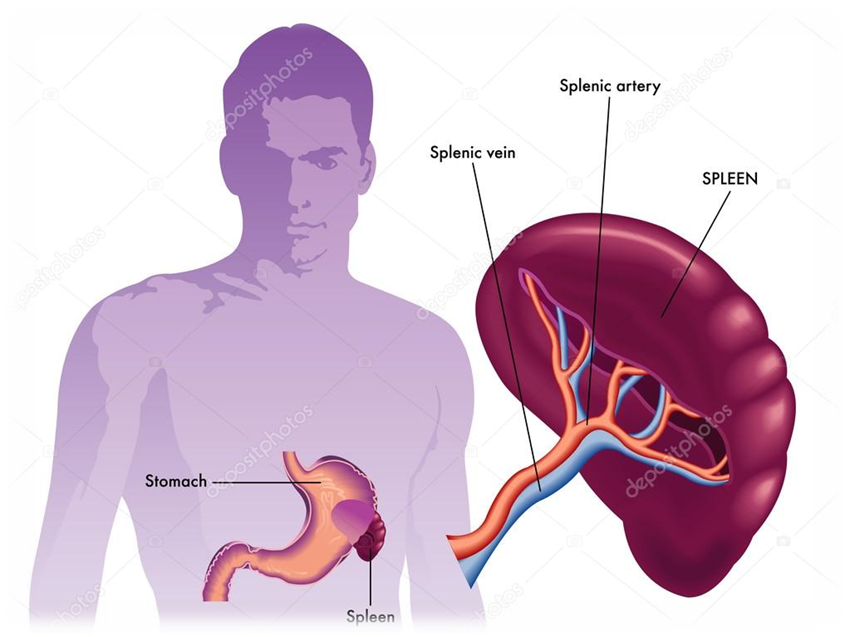 Milt
Ligt links onder het middenrif en achter de maag en is het grootste lymfatische orgaan.
 Fagocytose 
 Vorming van lymfocyten
 Afbraak van rode bloedcellen
 Bloedreservoir
 Productie van rode bloedcellen vóór de geboorte
Thymus ( zwezerik)
Is op kinderleeftijd het grootst, ligt in de borstholte achter het borstbeen 
 Na de puberteit neemt omvang en gewicht sterk af 
 Het is de centrale van de immuniteit
 Lichaamsvreemd/lichaamseigen
 Auto-immuunziekte
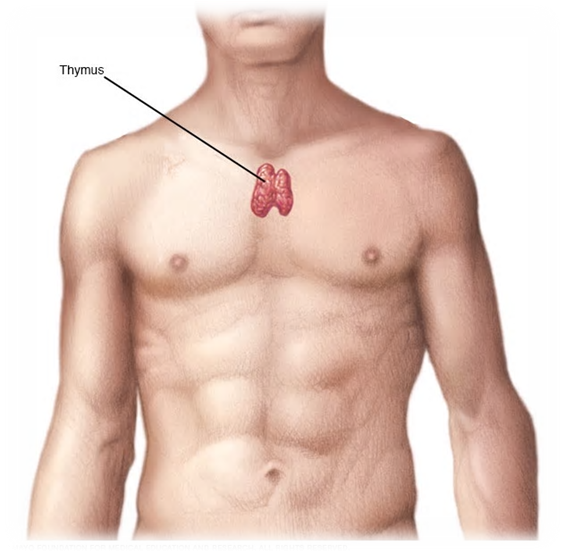 Verspreid Lymfatisch weefsel
Amandelen (keel-, neus- en tong)
 Opening van de buis van Eustachius (verbinding tussen keelholte en middenoor)
 In de wand van het darmkanaal


Taak = lichaam verdedigen tegen binnendringende ziektekiemen.
Endogeen en exogeen
Endogeen en exogeen 
Ziekten die ontstaan door oorzaken van binnenuit het lichaam noemen we endogene aandoeningen. Endogene aandoeningen zijn meestal aangeboren: ze zijn genetisch bepaald of zijn ontstaan door verkeerde ontwikkeling tijdens de zwangerschap. Sommige endogene aandoeningen ontstaan tijdens de geboorte of ontwikkeling van een kind.
 De meeste aandoeningen zijn exogeen: ze worden veroorzaakt door iets buiten het lichaam. Dan kan een virus of bacterie zijn, maar ook een ongeluk of chemische stoffen kunnen aandoeningen veroorzaken.
Auto-immuunziekte
Fouten in het afweersysteem 
Soms keert het afweersysteem zich tegen het lichaam zelf. Normaal gesproken reageert het menselijk afweersysteem tegen alles wat lichaamsvreemd is, dus tegen stoffen die normaal gesproken niet in het lichaam voorkomen. Soms herkent het lichaam een lichaamseigen stof onterecht als lichaamsvreemd. Dan ontstaat een auto-immuunziekte. Een allergie ontstaat als het afweersysteem heftig reageert op een stof waarop het eigenlijk niet hoeft te reageren. Een bekend voorbeeld is reactie op stof bij huisstofmijtallergie of reactie op pollen bij hooikoorts
Vragen en huiswerk
Boek: Anatomie & Fysiologie  H 3.5, H 5
Theoriebron Infectieziekten (wiki week 2)
Boek: Medische Kennis H 2.4
Maken Taak 2B